মাথা খাটানো
Brain Storming
বাংলাদেশ ও বিশ্বপরিচয়
Brain Storming
তাছলিমা আক্তার
সহকারী শিক্ষক
দোয়ানী সরকারী প্রাথমিক বিদ্যালয়
নরসিংদী সদর, নরসিংদী
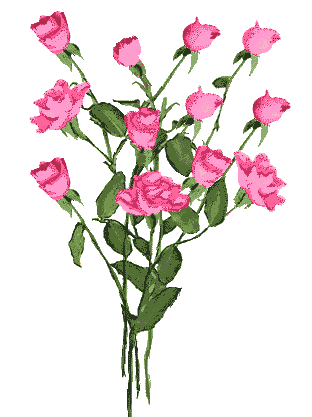 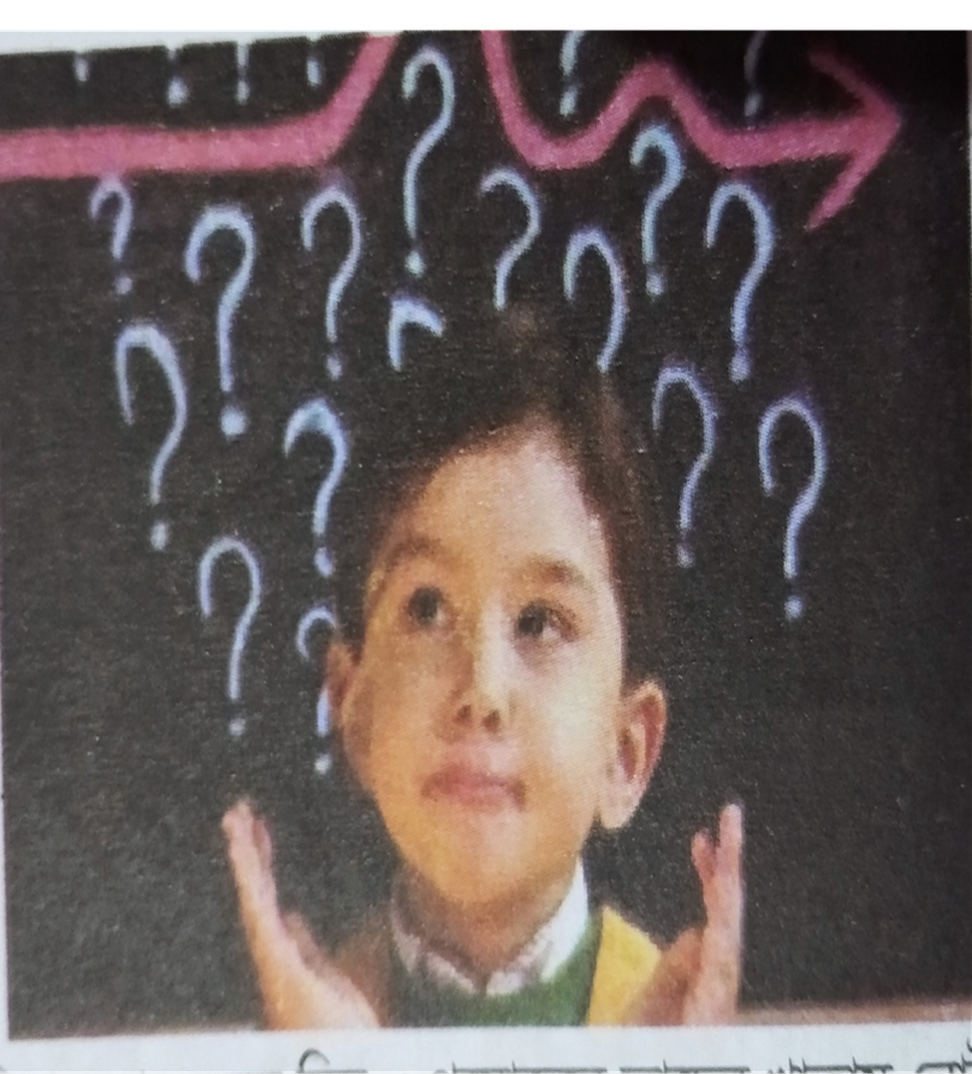 মাথা খাটানো হলো শিক্ষার্থীদের একটি প্রশ্ন ছুঁড়ে দেওয়া
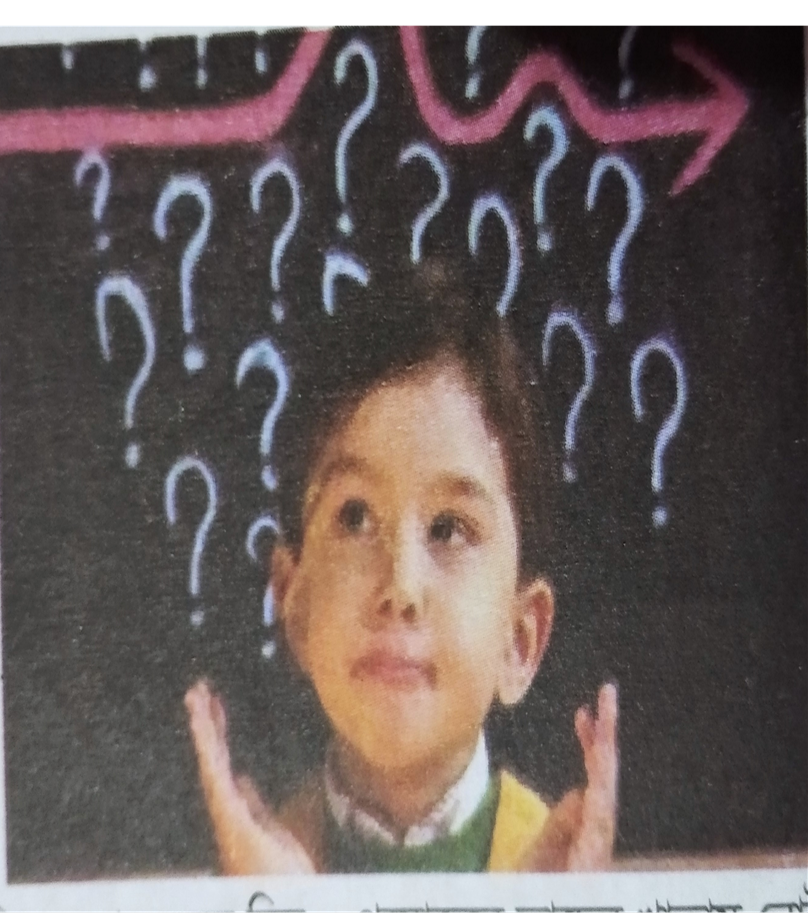 সময়ঃ ২/৩ মিনিট
ভাল মানুষ কাদের বলে?
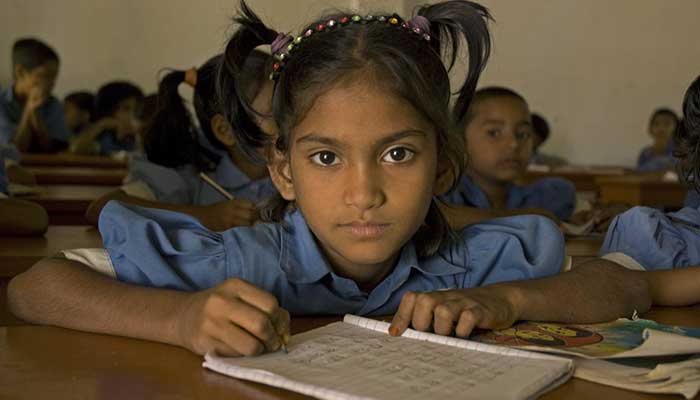 প্রয়োজনে শিক্ষার্থীরা তাদের ধারণাগুলো খাতায় নোট করবে।
শিক্ষার্থীদের মতামতগুলা একজন একজন করে প্রকাশ করতে বলা। প্রাপ্ত মতামতগুলো বোর্ডে লিখা। সকল মতামতই গ্রহণ করতে হবে। এখানে ভুল শনাক্ত বা সংশোধন থেকে বিরত থাকা।
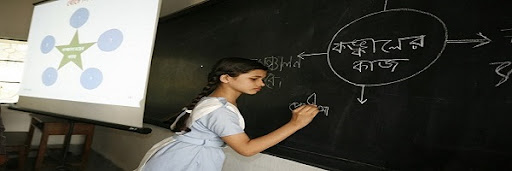 মতামতগুলো সহজ ও সংক্ষিপ্তভাবে বোর্ডে লিখা।
সকলের ধারণা পাওয়ার পর আলোচনা করে সিদ্ধান্ত গ্রহণ করতে হবে।
সকলের ধারণা পাওয়ার পর আলোচনা করে সিদ্ধান্ত গ্রহন করতে হবে।

এভাবে বিভিন্নগ  শ্রেণির বাংলাদেশ ও বিশ্ব পরিচয়- এর বিষয়বস্তু প্রাথমিক ধারণা বা পূর্ব অভিজ্ঞতা ব্যবহারে এ কৌশল প্রয়োগ করা যেতে পারে।
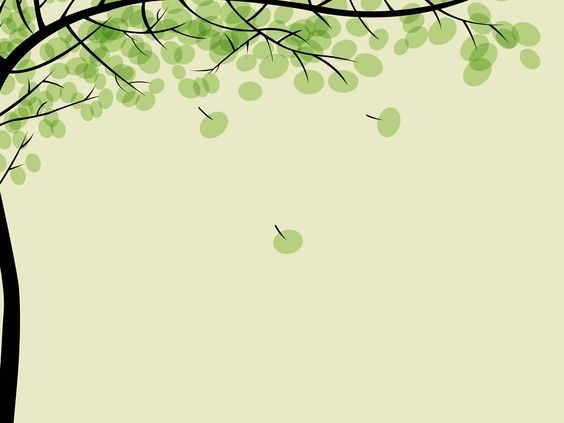 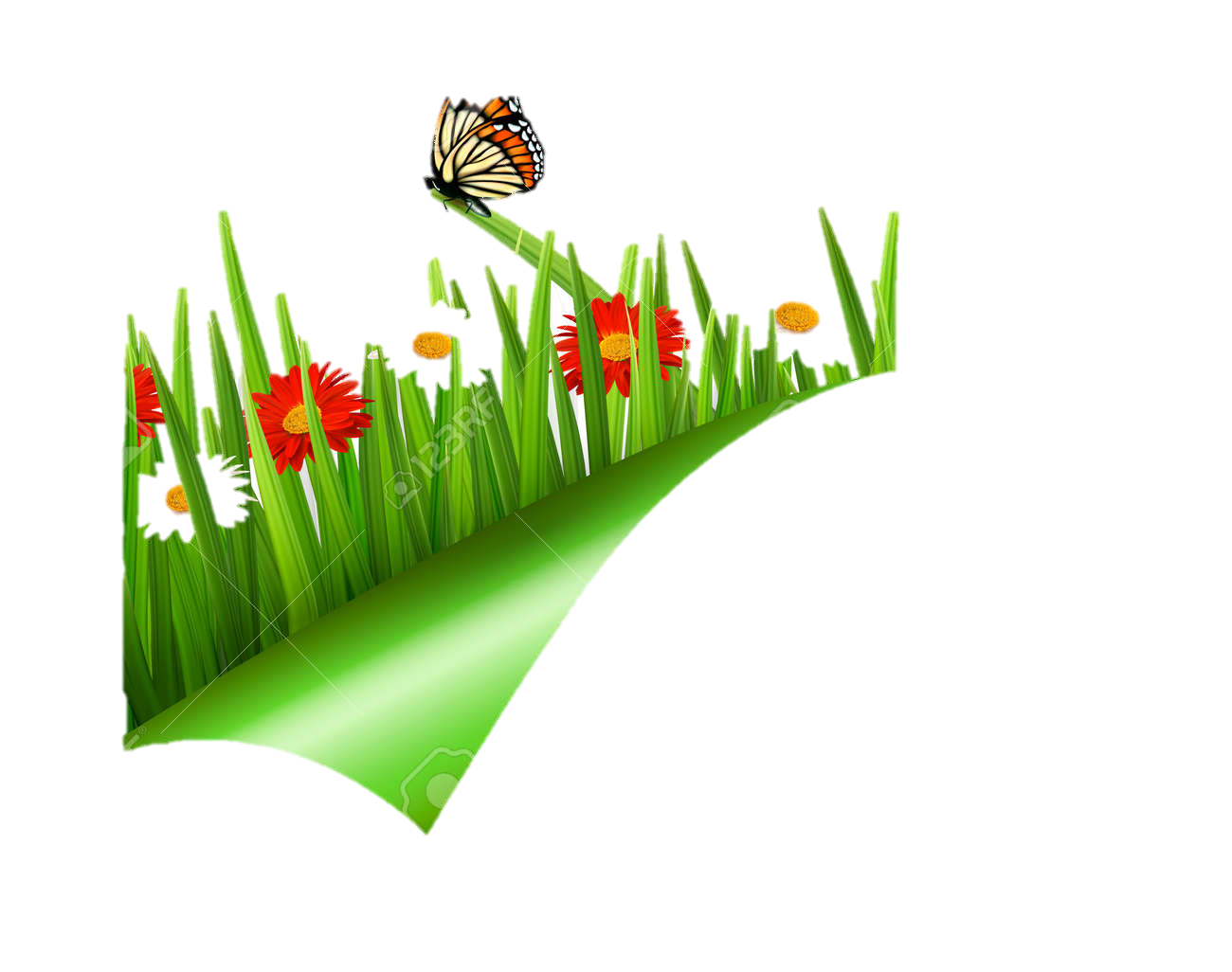 ধন্যবাদ